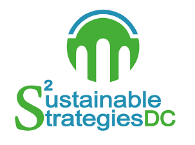 Resources for Local Governments in Federal Coronavirus Response Laws & Programs
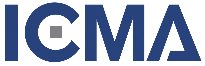 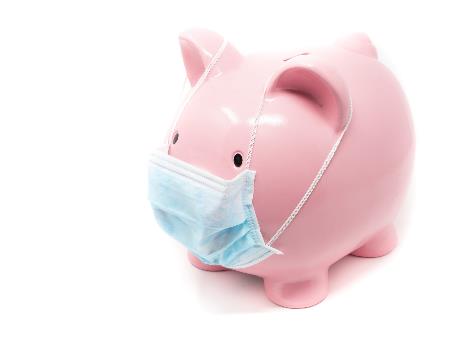 Webcast by ICMA & Sustainable Strategies DC
Presenters
Beth Kellar, Director of Public Policy, ICMA 
Matt Ward, CEO, Sustainable Strategies DC
Ashley Badesch, Principal, Sustainable Strategies DC
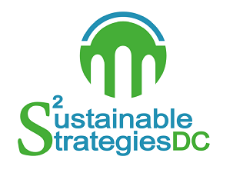 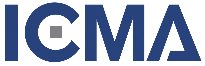 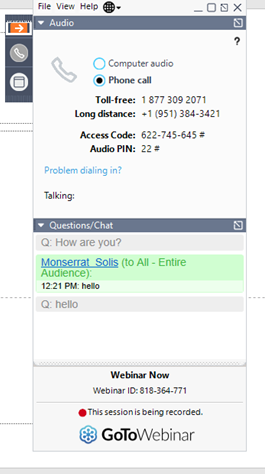 How to Participate Effectively
All participants on mute
To ask a question, type in lower box of your dashboard
This webcast will be recorded and sent to all participants and others who wish to review it
Most importantly – stay in touch and follow up!
Presentation Outline
Overview of Federal Coronavirus Legislative Packages to Date
10 Tips for Organizing Effectively to Secure COVID-19 Resources
Resources for Local Governments in Federal COVID-19 Response Programs 
What’s Next?
Overview of Federal Coronavirus Legislative Packages to Date
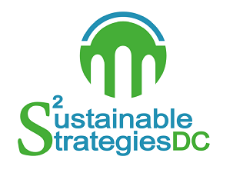 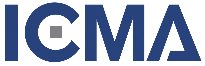 COVID-19 Federal Legislative Packages
Coronavirus Preparedness and Response Supplemental Appropriations Act (H.R. 6074), became law 3/6/2020
Family First Coronavirus Response (H.R. 2601), became law 3/18/2020
Coronavirus Aid, Relief, and Economic Security (CARES) Act (H.R. 748), became law 3/27/2020
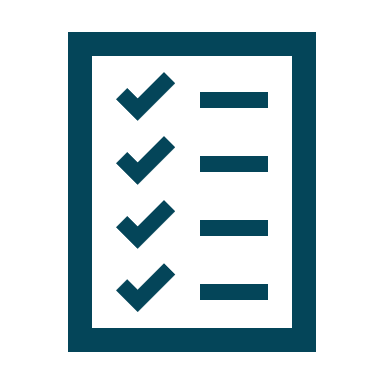 Summary of Local Government Resources
Coronavirus Preparedness and Response Supplemental Appropriations Act (H.R. 6074)
Provides FY2020 supplemental appropriations to respond to the coronavirus outbreak 
Funds programs to:
Develop, manufacture, and procure vaccines and other medical supplies
Offer grants for state, local, and tribal public health agencies and organizations
Provide loans to affected small businesses
Launch evacuations and emergency preparedness activities across the globe
Provide humanitarian assistance and support for health systems affected countries

Link to full text; link to summary
[Speaker Notes: Initial awards of $25 million went to 65 eligible jurisdictions that are on the approved but unfunded list]
Family First Coronavirus Response (H.R. 6201)
Insurance/Medicaid/CHIP resources and mandates
Mandates for paid and family sick leave, including by public agencies
Funding relief provided by legislation for private sector for mandated sick/family leave is not provided for public sector agencies
Unemployment insurance resources
Resources for SNAP/WIC, SNAP flexibilities, Emergency SNAP, School Lunch assistance, Emergency Food Assistance, Senior Nutrition, more

Link to full text; link to summary
CARES Act (H.R. 748)
$2.2 trillion aid package that provides financial aid to families, governments, and businesses impacted by the COVID-19 public health crisis, including:
$290 billion in direct payments to eligible taxpayers
$260 billion in expanded unemployment insurance
$150 billion for state and local governments
$510 billion in expanded liquidity lending for businesses and local governments
$377 billion in new loans and grants for small businesses
$127 billion for hospitals for ventilators and other equipment 
Link to full text; link to summary
10 Tips for Organizing Effectively to Secure COVID-19 Resources
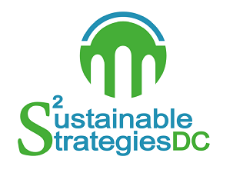 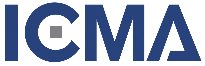 10 Tips for Effectively Organizing to Secure COVID-19 Resources
Organize a task force to coordinate local needs, resources, and messaging
Track local resources dedicated to COVID-19 response
Direct spending on first responders, PPE, communications, utilities, etc.
Track lost revenues 
Decline in taxes, service charges, fees 
Identify top priority funding needs & projects
Align priority projects and funding needs with available resources
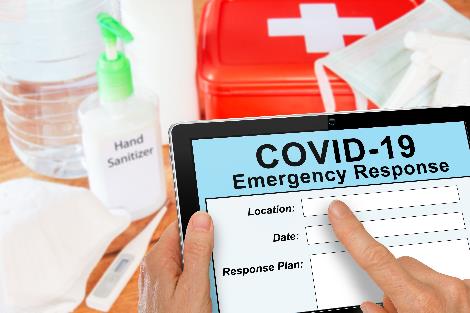 [Speaker Notes: Internal]
Generate briefing sheets and talking points for priority projects and funding needs
Coordinate with Governor’s Office, state and county health departments, and other key agencies; create contact list of federal-state-local chain of command 
Communicate your challenges to congressional delegation 
Distribute handouts to local businesses, non-profit groups, and other local interests to outline available federal and state resources
Stay tuned for opportunities to shape aid and infrastructure packages by tracking alerts from ICMA, NLC, USCM, NAACHO, NACo and Sustainable Strategies DC
10 Tips for Effectively Organizing to Secure COVID-19 Resources
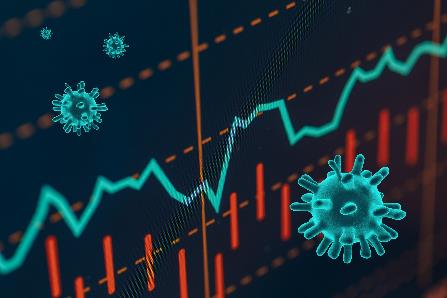 [Speaker Notes: Internal]
Resources for Local Governments in Federal COVID-19 Response Programs
Public Health & Safety
Social Services, Housing, & Community Development
Economic Development & Infrastructure
Small Business Assistance
Local Government Stabilization
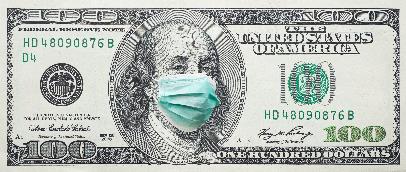 Public Health & Safety
$45 billion for a FEMA Disaster Relief Fund plus additional $400 million in federal grants including Assistance to Firefighters, Emergency Management Performance, and Emergency Food and Shelter Program grants
$1.5 billion for CDC State and Local Preparedness
$850 million for BJA Coronavirus Emergency Supplemental Byrne  Grants
$955 million for HHS Aging and Disabled program resources and grants
$425 million for HHS SAMHSA funding, including Emergency Grants to Address Mental & Substance Use Disorders During COVID-19
$200 million for FCC telehealth program grants
[Speaker Notes: Internal]
FEMA authorized to reimburse local governments for “emergency protective measures” in response to the COVID-19 pandemic under Category B of FEMA’s Public Assistance program:
Management, control, & reduction of immediate threats to public health & safety
Emergency medical care & sheltering
Purchase and distribution of food, water, ice, and other supplies
To access resources: Contact your State’s designated Public Assistance (PA) Representative to determine if your facilities, work, and costs meet eligibility criteria and receive direct guidance on procedures to secure reimbursement
Step by Step PA Program Delivery – ICMA Presentation pages 18-29
List of State Emergency Management Agencies
FEMA Disaster Relief Funds
[Speaker Notes: The Disaster Relief Fund (DRF) is an appropriation against which FEMA can direct, coordinate, manage, and fund eligible response and recovery efforts associated with domestic major disasters and emergencies that overwhelm State resources pursuant to the Robert T. Stafford Disaster Relief and Emergency Assistance Act. Through the DRF, FEMA can fund authorized Federal disaster support activities as well as eligible State, territorial, tribal, and local actions, such as providing emergency protection and debris removal.  The DRF also funds: (1) the repair and restoration of qualifying disaster-damaged public infrastructure; (2) hazard mitigation initiatives; (3) financial assistance to eligible disaster survivors; and (4) Fire Management Assistance Grants for qualifying large forest or grassland wildfires.

In accordance with section 502 of the Robert T. Stafford Disaster Relief and Emergency Assistance Act, 42 U.S.C. 5121-5207 (the “Stafford Act”), 

Work with the State PA Representative and the FEMA Public Assistance Coordinator (PAC) Crew Leader who will be assigned to you to determine if facilities, work, and costs meet Public Assistance Program eligibility criteria under the Presidential National Emergency Declaration.
Work with the FEMA PAC to help guide you through the steps to obtaining funding.
The FEMA PAC Crew Leader will advise you on eligibility issues, obtain specialists to assist with projects, and approve certain project costs. https://citiesspeak.org/2020/03/20/seeking-fema-assistance-to-the-covid-19-pandemic/]
$2.2 billion under H.R. 6074 to prevent, prepare for, and respond to COVID-19, with no less than $950 million for grants and cooperative agreements
On March 16, CDC awarded $570 million for state/local health responses under HHS Crisis Cooperative Agreements to 65 eligible jurisdictions (50 states, 8 territories, 6 directly funded localities, one tribal nation)
Funding for health departments to conduct surveillance, epidemiology, laboratory capacity, infection control mitigation, communications, and other preparedness response activities
To access resources: contact your State Health Department
For other helpful info for local health departments, visit NAACHO’s COVID-19 Resource Center
CDC State & Local Preparedness Funds
[Speaker Notes: Six directly funded localities (Chicago, Houston, Los Angeles County, New York City, Philadelphia, and Washington, DC)]
States, territories, tribes, or units of local government eligible for funding under the FY2019 State & Local Edward Byrne Memorial Justice Assistance Grant program are eligible to apply for supplemental funds, allocated by formula
Provides funding to law enforcement to prevent, prepare for, and respond to the coronavirus: 
Overtime
Equipment (law enforcement and medical PPE)
Hiring
Supplies (gloves, masks, sanitizer) 
Training
Travel expenses for resource distribution
Addressing medical needs of inmates in state, local, and tribal prisons, jails, and detention centers
To access resources: Communities eligible for local direct award should submit application, including federal SF-424 forms, narrative, and budget, by May 30, 2020
DOJ FY 2020 Coronavirus Emergency Supplemental Byrne Grants Funding
Social Services:
$3.5 billion in Child Care and Development Grants;
$1 billion in Community Service Block Grants;
$900 million in Low Income Housing Energy Assistance Program (LIHEAP) funding;

Housing Assistance:
$4 billion for HUD Homeless Assistance Grants under Emergency Solutions Grant program
$1.25 billion in HUD tenant-based and $1 billion in project-based rental assistance resources
$685 million for public housing authority operations

Community Development:
$5 billion for HUD CDBG grants, with a waiver on the public services cap, and other flexibilities
$75 million for National Endowment for the Arts grants and $75 million for National Endowment for the Humanities grants, with 60% of those fund for direct grants to arts agencies (and 40% for state arts and humanities programs)
Social Services, Housing, & Community Development
[Speaker Notes: Social Services Resources including this $6.495 billion:
$3.5 billion in Child Care and Development Grants; funding to states for childcare subsidies
$1 billion in Community Service Block Grants; funds state-administered network of local agencies providing services to low-income Americans
$900 million in Low Income Housing Energy Assistance Program (LIHEAP) funding; funding for provides critical financial assistance to low-income families in order to heat or cool their homes during times of extreme weathe program administered by States
$750 million for Head Start; grants are awarded directly to public or private non-profit organizations, including community-based and faith-based organizations, or for-profit agencies within a community that wish to compete for funds – COVID-19 response has created flexibility in Child and Adult Care Food Program to allow distribution of meals and snacks
Housing Assistance Resources including this $5.935 billion:
$4 billion for HUD Homeless Assistance Grants; distributed to states and locals through the Emergency Solutions Grant – formula grant; states must subgrant all of their ESG funds to local government or non-profits orgs; some cities receives ESG formula grants  bill eliminates requirements for matching funds, local planning, and procurement standards. It eliminates the cap on shelter funding. It eliminates habitability and environmental review standards for temporary emergency shelters. It allows up to ten percent of the funding to be used for administration. - 
$1.25 billion in HUD tenant-based and $1 billion in project-based rental assistance resources;
$685 million for public housing authority operations to maintain normal operations and take other necessary actions while the public housing program is impacted by COVID-19. Amounts are to be distributed using the operating fund formula and, through December 31, 2020, all public housing capital and operating funds (other than any amounts in prior appropriations acts that are set-asides) can be used flexibly for any eligible capital or operating fund activities and for other expenses related to COVID-19, including supporting the health and safety of residents and activities to support education and child care for impacted families. HUD may extend this flexibility period for additional 12-month increments.Operating Funds can be used to cover staff labor hours for planning and response, PPE, and cleaning supplies such as disinfectants, sanitizers, etc. If a PHA chooses to contract out specialized cleaning services, operating subsidy can be used. Additionally, Operating Funds may be used for costs to transport staff to perform essential functions.]
$4 billion for homeless assistance through the Emergency Solutions Grants (ESG) state and local government formula program
Eligible uses: emergency shelter operations, street outreach, expanded staffing, and other services to protect homeless and at-risk populations (below 50% AMI for CARES Act funds) from COVID-19
Eliminates: matching funds, planning, and procurement requirements; cap on shelter funding; and habitability and environmental standards for temporary emergency shelters
To access resources: First wave: up to $2 billion under regular ESG formula in 30-day timeframe; second wave: remaining funds distributed based on new HUD formula that accounts for state and local COVID-19 needs
HUD Homeless Assistance Grants
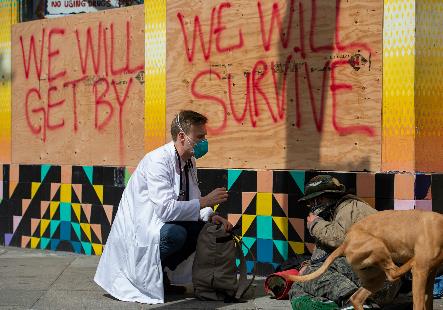 $685 million for public housing authorities (PHAs) to take necessary actions and maintain normal operations during COVID-19
$1.25 billion in Section 8 tenant based rental assistance to coronavirus-related matters
$850 million for Section 8 administrative and other PHA expenses, including mainstream vouchers
$400 million for adjustments to 2020 Section 8 renewal allocations for PHAs that experience COVID-19-related increase in per-unit costs so to avoid terminating families from the program
Additional $1 billion for Section 8 project-based rental assistance for owners or sponsors of Section 8 properties to help make up for reduced tenant payments as a result of COVID-19
Enhanced flexibility & broad discretion for waivers 
To access resources: Coordinate with PHA and State Housing Financing Agency
HUD Housing Assistance
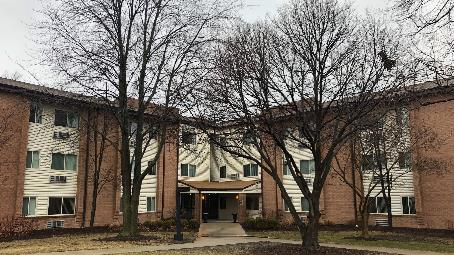 [Speaker Notes: /operating funds Distributed using the operating fund formula and, through December 31, 2020, all public housing capital and operating funds (other than any amounts in prior appropriations acts that are set-asides) can be used flexibly for any eligible capital or operating fund activities and for other expenses related to COVID-19, including supporting the health and safety of residents and activities to support education and child care for impacted families. HUD may extend this flexibility period for additional 12-month increments

Authorizes HUD to define new eligible expenditures for Section 8 tenant-based assistance, in addition to currently authorized expenditures, to include “activities to support or maintain the health and safety of assisted individuals and families, and costs related to retention and support of participating owners.”

Enhanced flexibility and broad discretion for waivers or changes to requirements out of COVID-19 related necessity, other than fair housing, nondiscrimination, labor standards and environmental requirements]
$5 billion in CARES ACT for COVID-19 response: $1 billion to states, $2 billion to FY2020 grantees (pushed out April 2), $2 billion directly to states and local governments at discretion of Secretary
Expedited process to prepare or modify statement of activities, with  5 days public notice and comment 
Virtual public hearings allowed for duration of social distancing and limiting public gatherings
Broad waiver authority for the HUD Secretary to allow flexibility for eligible uses 
To Access: 
Entitlement communities receive by formula 
Non-entitlement apply to State Community Development Director (often with State Housing Department or Local Affairs)
HUD Community Development Block Grants
HUD Quick Guide to CDBG Eligible Activities to Support Infectious Disease Response
[Speaker Notes: CDBG is a flexible community and economic development program administered by the Department of Housing and Urban Development (HUD) that provides formula-based block grant funding to “entitlement communities”—broadly, cities with populations of 50,000 or greater, or urban counties of 200,000— which makes up approximately 70% of CDBG spending, and to the states and territories, which suballocate funds to non-entitlement communities.

The CARES Act allocates $1 billion specifically to states, $2 billion to previous grantees in Fiscal Year 2020, and $2 billion “directly to the State or unit of general local government, at the discretion of the Secretary,” prioritizing the following: risk of transmission of coronavirus, number of cases compared to national average, and economic and housing market disruptions from it. $10 million of this will go towards technical assistance and capacity building. 

Buildings and Improvements, Including Public Facilities:
Construct a facility for testing, diagnosis, or treatment. Rehabilitate a community facility to establish an infectious disease treatment clinic. 
Acquire and rehabilitate, or construct, a group living facility that may be used to centralize patients undergoing treatment. Rehabilitation of buildings and improvements (including interim assistance). 
Rehabilitate a commercial building or closed school building to establish an infectious disease treatment clinic, e.g., by replacing the HVAC system. 
Acquire, and quickly rehabilitate (if necessary) a motel or hotel building to expand capacity of hospitals to accommodate isolation of patients during recovery. 
Make interim improvements to private properties to enable an individual patient to remain quarantined on a temporary basis. 

Assistance to Businesses, including Special Economic Development Assistance 
Provide grants or loans to support new businesses or business expansion to create jobs and manufacture medical supplies necessary to respond to infectious disease. 
Avoid job loss caused by business closures related to social distancing by providing short-term working capital assistance to small businesses to enable retention of jobs held by low- and moderate-income persons. 
Provide technical assistance, grants, loans, and other financial assistance to establish, stabilize, and expand microenterprises that provide medical, food delivery, cleaning, and other services to support home health and quarantine. 

Public Services (Capped at 15 percent)
Carry out job training to expand the pool of health care workers and technicians that are available to treat disease within a community. 
Provide testing, diagnosis or other services at a fixed or mobile location. Increase the capacity and availability of targeted health services for infectious disease response within existing health facilities. 
Provide equipment, supplies, and materials necessary to carry-out a public service. 
Deliver meals on wheels to quarantined individuals or individuals that need to maintain social distancing due to medical vulnerabilities. 

Planning, Capacity Building, and Technical Assistance 
If you are an entitlement community, you can gather data and develop non-project specific emergency infectious disease response plans.]
Economic Development, Workforce Development, & Infrastructure
$1.5 billion for EDA Economic Adjustment Assistance Grants
$345 million in DOL Dislocated Worker program resources and community grants; $100 million currently available
$25 billion for FTA 2020 CARES Act Supplemental Public Transportation Apportionments and Allocations
$10 billion in FAA CARES Act Airport Grants
[Speaker Notes: $100 million in grant funding to states for Disaster Recovery Dislocated Worker Grants to provide eligible participants with both disaster-relief employment and employment and training activities. These participants can include dislocated workers, workers who were laid-off as a result of the disaster, self-employed individuals who are unemployed or underemployed as a result of the disaster, and long-term unemployed individuals.

This funding will be distributed to airports to prevent, prepare for, and respond to the impacts of the COVID-19 public health emergency.]
$1.5 billion for EDA Economic Adjustment Assistance (EAA) for COVID-19 prevention and response, including for necessary expenses for responding to economic injury due to COVID-19 
COVID-19 Disaster Supplemental NOFO not released; expected 80% federal share, (could be 50%-100%)
Long-term, regionally coordinated economic development and disaster recovery projects that create and retain jobs
Exp. eligible uses must have nexus to disaster recovery and resilience: creating or updating disaster recovery plans; construction projects; market or industry research studies; technical assistance and capacity-building; capitalization and recapitalization of revolving loan funds (RLFs) to provide loans to small businesses
To access resources: 
Get started now – application process takes time
Develop a project briefing sheet and reach out to your regional Economic Development Representative to discuss project prior to initiating application process
Applications accepted on a rolling basis
EDA Economic Adjustment Assistance
[Speaker Notes: The CARES Act provides $1.5 billion in disaster economic recovery funding for the EAA program. This amount is nearly five times the recent annual appropriation for EDA. In FY2020, Congress appropriated $333 million for programs and administration of the EDA (P.L. 116-93), with $37 million of its FY2020 appropriations allocated to the EAA program.

State and local governments may face budget shortfalls as a result of the coronavirus because of declining revenues and increased demand for services. EDA’s role in the pandemic response will likely emphasize coordinated, long-term, regional, and strategic responses to economic recovery. Short-term responses to address budget shortfalls or proposals to address rural residential infrastructure needs are not likely to be competitive in the EAA program. In prior rounds of Disaster Supplemental Notice of Funding Opportunities, EDA sought proposals that created “resiliency” in order to respond to future economic shocks. 

The strength of the nexus to the disaster is drawn from the consequences of the relevant disaster(s) and the intended project outcomes that fulfill the community’s specific postdisaster needs

EDR’s are recommending that any jurisdictions with an active RLF immediately apply to recapitalize; also encouraging local governments to pursue new RLF funding regardless of eligibility under current distress criteria]
FTA released guidelines for the $25 billion in Transit Assistance funding appropriated in the CARES Act 
Will be allocated to recipients of urbanized area and rural area formula funds; $22.7 billion allocated to large and small urban areas and $2.2 billion allocated to rural areas
Will fund 100% of costs (no match required) to support capital, operating, and other expenses generally eligible under the Section 5307 and Section 5311 programs to prevent, prepare for, and respond to COVID-19
Operating expenses incurred beginning January 20, 2020 for all rural and urban recipients are also eligible, including expenses to maintain transit services and paid administrative leave for transit personnel due to reduced operations
FTA Transit Assistance Funding
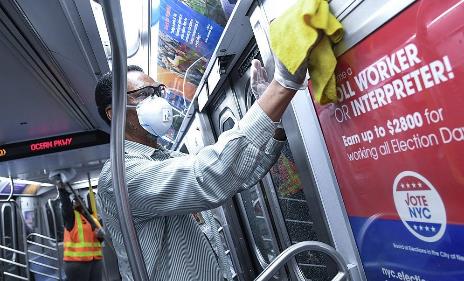 [Speaker Notes: Operating expenses incurred beginning January 20, 2020 for all rural and urban recipients are also eligible, including operating expenses to maintain transit services as well as paying for administrative leave for transit personnel due to reduced operations during an emergency]
$349 billion in forgivable SBA Paycheck Protection Program loans to small businesses to cover payroll, employee salaries, mortgage interest, rent and utility payments associated with COVID-19 crisis
More than $150 billion to expand the SBA Emergency Economic Injury Loan (EIDL) program including $10 billion for new EIDL Emergency Advance grants
$192 million for grants to Small Business Development Centers
$48 million for no-match grants to Women’s Business Centers
$10 million for Minority Business Centers
Debt relief options for borrowers including automatic payments on principal, interest, and fees of current microloans for a period of six months and new microloans issued prior to September 27, 2020
Link to memo for small businesses
Small Business Relief & Assistance
[Speaker Notes: * no guidance available yet on Development Centers, WBC, or Minority Business Centers
 
The stay-at-home order to help slow the spread of the coronavirus has crippled small businesses across the county.  The largest lifeline made available to provide relief to small businesses is the $349 Paycheck Protection Program established in the CARES Act to support job retention and other expenses of small businesses. Employers and nonprofit, tribal, and veterans’ organizations with 500 employees or less may request up to $10 million for cash-flow assistance. The SBA will forgive 100% of the loan if all employees are kept on the payroll for eight weeks and the money is used for payroll, rent, mortgage interest, or utilities not to exceed the principal amount of the loan.
 
The CARES Act also introduced an expansion of the existing SBA Economic Injury Disaster Loan (EIDL) Program. The EIDL program provides working capital to small businesses via low-interest loans in amounts of up to $2 million.  In addition to EIDL loans, businesses may also apply for a $10,000 Emergency Economic Injury Emergency Advance  that can be issued within three days of applying for an EIDL and will not need to be repaid by the borrower. 
 
Application materials, borrower, and lender resources are all available on the SBA coronavirus webpage. 
 
These programs in addition to IRS updated business tax provisions such the Peoples First Initiative and payroll tax deferments, debt relief options, technical assistance resources, and direct payments to individuals help to alleviate the uneven burden played on our small businesses.]
State and Local Stabilization
$454 billion Liquidity Loan Program to provide liquidity to eligible businesses, States and municipalities related to losses as a result of coronavirus
$150 billion Coronavirus Relief Fund, allocated to governments in states ($139 billion to the 50 states allocated based on population), territories ($3 billion), and tribal areas ($8 billion)
CARES Act appropriates $454 billion to provide liquidity to eligible businesses, States and municipalities related to losses as a result of coronavirus
Act provides that the Secretary “shall endeavor to seek the implementation of a [Fed] program or facility…that provides liquidity to the financial system that supports lending to” government borrowers
Federal Reserve has not yet released guidance or indication of nature of program
On March 20, the Fed separately expanded its facilities to cover certain aspects of municipal debt market by making loans available to eligible financial institutions secured by certain high-quality assets purchased from tax-exempt municipal money market mutual funds
Potential for CARES ACT to add to this secondary market and/ or provide direct federal lending to government borrowers
Liquidity Loan Program for Municipalities
[Speaker Notes: The CARES Act provides $454 billion to Treasury’s Exchange Stabilization Fund for loans, loan guarantees, and investments through the Federal Reserve’s lending programs and facilities to support states, municipalities, and "eligible businesses." 

Goal to unlock $2-4 trillion in private lending in primarily direct loans (not permitted to be part of private sector syndicated loan, loan originated by a financial institution in the ordinary course of business, or securities or capital markets transaction


The Act does not address whether any loan guarantees and other federal assistance to provide liquidity for state and municipal debt through the Fed will be deemed a guaranty of municipal securities and run afoul of Internal Revenue Code Section 149(b), which bars even indirect federal guarantees of tax-exempt debt. If not clarified, application of Section 149(b) might further suppress the anticipated impact of the financial assistance for government borrowers, depending possibly on how liquidity is structured. https://www.nortonrosefulbright.com/en/knowledge/publications/e51a0529/congress-cares-act

The Federal Reserve tiptoed into the market for municipal debt on Friday, a small move that economists, lawmakers and state treasurers say should be expanded as the coronavirus places huge financial pressure on local governments.
The Fed will now let banks tap cheap loans by pledging short-term, highly rated municipal debt as collateral. That gives banks an incentive to buy local debt from money market mutual funds, creating demand for securities that had become hard to trade amid broader financial turmoil.]
$139 billion Coronavirus Relief Fund provided to state governments; local governments serving a population of at least 500,000 (most recent census) may elect to receive assistance directly from Treasury
Allocated according to population, minimum of $1.25 billion per state
Eligible expenditures must be:
(1) Necessary and incurred due to COVID-10 public health emergency 
(2) Not accounted for in budget most recently approved as of date of enactment [March 27, 2020] 
(3) incurred during the period that begins on March 1, 2020 and ends on December 30, 2020
Coronavirus Relief Fund payments may not be used to directly account for revenue shortfalls caused by COVID-19; must be new, coronavirus-related expenses
State & Local Coronavirus Relief  Fund
[Speaker Notes: States, tribes, and local governments are incurring huge new costs as they seek to contain and treat the coronavirus and respond to the virus-induced spike in joblessness and related human needs. At the same time, they’re projecting sharply lower tax revenues due to the widespread collapse of economic activity brought about by the virus’ spread and needed containment activities. If they respond to this dire fiscal crisis by laying off state and tribal employees, scaling back government contracts for businesses, and cutting public services and other forms of spending, those actions will make the recession worse. Tribes are uniquely vulnerable to the downturn since tribal businesses deeply affected by the virus and downturn, such as casinos, often generate vital government revenue for tribes to run programs such as public health and child care.]
Members of Congress, governors, and mayors are urging Secretary Mnuchin to develop guidelines for recipients of Relief Fund that are inclusive of all local jurisdictions, speedy in delivery, and flexible in use:
Expenditures to ensure continuity of local government 
Local health department & public health worker COVID-19 expenses
Municipal law enforcement, fire department, and paramedic & emergency medical services and worker expenditures associated COVID-19 response, including overtime payment 
PPE, medical supplies, sanitation supplies & other materials associated with COVID-19 response
Social services & homeless assistance during COVID-19 crisis
COVID-19 public communications & outreach 
Costs of municipal utility bill forgiveness, fee waivers, and other unanticipated COVID-19 costs 
To access resources: Coordinate with Governor’s Office to prepare for resources; consider drafting letter to Governor explaining need for resources
State & Local Coronavirus Relief  Fund, Cont.
[Speaker Notes: Request that Treasury develop guidance for the state recipients of the funding consistent with Congress’s intent that local governments with populations below 500,000 should receive their fair share of the remaining funding allocated to the state. Clearly, Congress intended to provide fiscal support not only to states and larger local jurisdictions, but also to acutely affected local jurisdictions with fewer than 500,000 residents. 

While the statute requires paying state, tribal, and local governments within 30 days of enactment, we urge you to move much faster than that deadline, given the urgency of the budgetary issues faced by state, tribal, and local governments, especially those most acutely affected by the COVID-19 pandemic.]
What’s Next?
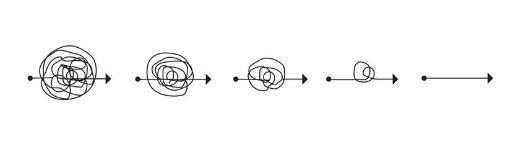 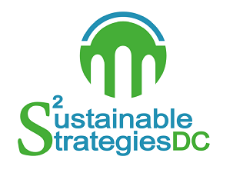 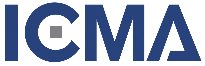 First three federal packages focused on “response & relief;” now many are calling for “stimulus & rebuilding” the American economy and communities
House Speaker has proposed $770 billion, 5-year infrastructure package for community health centers, clean drinking water, broadband, and transportation including roads, mass transit & rail systems
Speaker also calling for additional stabilization funding for state & local government, extended unemployment benefits, additional funding for hospitals, and expanded job protections & benefits for workers.
President Trump calling for $2 trillion infrastructure package, focused solely on jobs and rebuilding roads and bridges
Prepare to access resources: Compile list of top priority infrastructure projects, evaluate shovel-readiness, confirm costs and timelines
Phase 4 Stimulus & Infrastructure Package
Contact Info
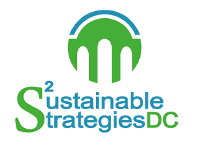 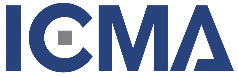 Matt Ward, CEO
Sustainable Strategies DC
Mat.Ward@StrategiesDC.com
(202) 261-9880

Beth Kellar, 
Director of Public Policy
ICMA 
ekellar@ICMA.org 




Ashley Badesch, Principal
Sustainable Strategies DC
Ashley.Badesch@StrategiesDC.com
(202) 261-9883

Tad McGalliard, Director, Research & 
Team Leader, Business Development
ICMA
tmcgalliard@ICMA.org
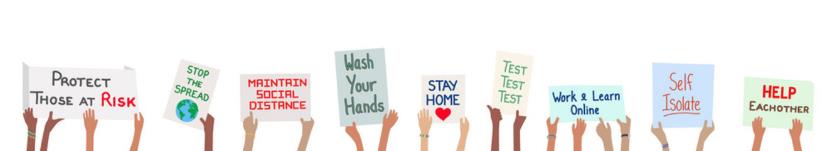